Tax-Exempt & Government Entities
FEDERAL, STATE & LOCAL / EMPLOYMENT TAX
Insert
Forms 1099 and Backup Withholding
Insert May 4, 2023
Presenter:
James DriverFederal, State, and Local Government SpecialistFederal, State & Local / Employment Tax
[Speaker Notes: In this presentation, we will discuss an overview of the filing requirements for the most common Forms 1099 that are filed by governmental entities.  We will also cover an overview of back up withholding and other topics related to backup withholding.]
Before We Begin
This presentation is for your information only.  
The information is current as of the date it was presented. 
This should not be considered official guidance.
Forms 1099 and Backup Withholding
3
[Speaker Notes: This presentation is informational purposes only.

The information contained in this presentation is current as of the date it was presented.  It should not be considered official guidance.]
Information Returns Updates & Reminders
Filing Due Dates: 
February 1, 2021*
Form W-2/W-3 to SSA
Form 1099-NEC to IRS
March 1, 2021* = Form 1099-MISC to IRS (paper)
March 31, 2021 = Form 1099-MISC to IRS (electronic)
Truncation of SSN on employee copy (Form W-2)
*January 31 and February 28 fall on a Sunday
Forms 1099 and Backup Withholding
4
[Speaker Notes: The PATH Act, P.L. 114-113, Div. Q, sec. 201 accelerated the due date for filing Form 1099 that includes nonemployee compensation (NEC) from February 28 to January 31 and eliminated the automatic 30-day extension for forms that include NEC. 

Form 1099-MISC was redesigned due to the creation of Form 1099-NEC. Beginning with tax year 2020, Form 1099-NEC is used to report nonemployee compensation. 

For information returns required to be filed for tax year 2020, the filing date to file Forms W-2/W-3 with SSA and Form1099-NEC to IRS is January 31, 2021. But since January 31, 2021 falls on a Sunday, then the due date is the next business day on February 1, 2021. Paper-filed Forms 1099-MISC are due to the IRS on March 1, 2021 because February 28, 2021 also falls on a Sunday. Electronic filed Forms 1099-MISC are due to IRS on March 31, 2021. 

Another new development beginning with 2020 is that employee SSN can now be truncated on employee copy of Form W2 but not on Copy A.  Truncation is voluntary. Employer is not required to truncate employee SSN. Employers must check with their state or local governments to determine if truncation of employee SSN is permitted on employee copies of Form W2 submitted to the state.  The first 5 digits of the employee SSN can be replaced with an asterisk or X.

An employer’s EIN may not be truncated on any form.]
Most Common Forms 1099
Form 1099-MISC (Miscellaneous Income)
Form 1099-NEC (Nonemployee Compensation) – beginning TY 2020
Form 1099-INT (Interest)
Form 1099-G (Certain Government Payments)
Forms 1099 and Backup Withholding
5
[Speaker Notes: Each type of Form 1099 is designed to report specific items of income to the Internal Revenue Service.  

There are general rules that apply to all Form 1099s as well as specific rules that apply to individual Form 1099s. 

As shown on the slide, most common Forms 1099 are:
Form 1099-MISC (Miscellaneous Income)
Form 1099-NEC (Nonemployee Compensation) – beginning TY 2020
Form 1099-INT (Interest)
Form 1099-G (Certain Government Payments)
 
Form 1099-MISC discussed during this session is in reference to the most current version for TY 2020.]
Form 1099 (-G, -INT, -MISC, -NEC)
Generally Exempt Payees
Governmental entities
Indian tribes
Corporations*

(* Includes LLC designated as a corporation)
Forms 1099 and Backup Withholding
6
[Speaker Notes: Payments to governmental entities and Indian tribes are never reported.  

Payments to corporations and Limited Liability companies (LLCs) that choose to be taxed as corporations are usually exempt, but not all of the time.  These exclusions will be discussed later.]
Form 1099 (-G, -INT, -MISC, -NEC)
GENERAL REPORTING RULE 
Six hundred dollars ($600.00) minimum threshold

SPECIAL REPORTING RULES
Withheld federal income taxes – any amount
Form 1099-MISC: Royalties > $10.00
Form 1099-G:  
Unemployment Compensation and Local Income Tax Refunds > $10.00
USDA Agricultural Payments – any amount
Forms 1099 and Backup Withholding
7
[Speaker Notes: The general payment threshold for reporting Forms 1099 is six hundred dollars.  

However, certain income or tax items follow special reporting rules and must always be reported as displayed here:
Any amount for FITW
Greater than or equals to $10 for royalties on Form 1099-MISC and unemployment compensation on Form 1099-G
Any amount for USDA agricultural payments

Please note that the six hundred dollar threshold also applies to Form 1099-INT for interest paid in the course of the payer’s trade or business other than savings and loan associations, credit unions, or similar organizations.  Interest paid on any amount (i.e. back wages or settlements) must be reported separately from the Form 1099-MISC amount.]
What is a Form 1099-MISC information return?
Form required to report payments for:
Rents  (Box 1) – real and personal property
Royalties (Box 2) – intangible property 
Other Income (Box 3) – prizes, awards, and settlements 
Federal Income tax withheld (Box 4) 
Fishing boat proceeds (Box 5)
Medical and health care payments (Box 6) – service-providers
Gross proceeds paid to attorney (Box 10) – legal service providers
*Self-employment income (Box 7) – service-providers (prior to TY 2020)
Forms 1099 and Backup Withholding
8
[Speaker Notes: What is a Form 1099-MISC? 
Form 1099-MISC is an information return used to report various types of income to the IRS (excluding wages to employees which are reported on W-2).

Examples of income items reported on Form 1099-MISC are displayed on the slide.  As you can see, each box pertains to a different type of income.

Beginning in TY 2020, a few changes were made to the Form 1099-MISC.  For instance, non-employee compensation which used to be reported on Box 7 of the old Form 1099-MISC was removed and now is reported on its own form, Form 1099-NEC.  We will discuss Form 1099-NEC shortly.]
Form 1099-MISC – Form Changes beginning TY 2020
Forms 1099 and Backup Withholding
9
[Speaker Notes: This slide shows the changes to Form 1099-MISC beginning for TY 2020 as compared with TY 2019 and prior years.  The form was re-designed due to the creation of Form 1099-NEC.  Items of income were re-arranged to different box numbers, for instance the gross proceeds paid to an attorney which used to be reported on box 14 is now on box 10 of the new Form 1099-MISC.]
Form 1099-MISC General Requirements
Payments:  
	1. of $600 or more, and
	2. paid in the course of a trade or 		business*

(*Government activities are deemed to be conducted in the course of a trade or business)
Forms 1099 and Backup Withholding
10
[Speaker Notes: Generally for Form 1099-MISC, in addition to the six hundred dollar reporting threshold, the payer must be engaged in a trade or business.  Personal payments are not reportable. 

The conduct of government business is considered to be engaged in the course of a trade or business.]
Form 1099-MISC General Exemptions
Payments for merchandise and inventory
Examples:
Office Supplies
Cleaning Supplies
Payments of rent to real estate agents acting as an agent for the owner
Business travel allowances to employees
Forms 1099 and Backup Withholding
11
[Speaker Notes: Exemptions to filing 1099-MISC in general include:

Payments to a corporation (unless required to be reported in Box 6 or 10 [see instructions to Form 1099-MISC])
Payments for merchandise, telegram, telephone, freight
Payments of rent to real estate agents or property managers.  However, real estate agents and property managers must use Form 1099-MISC to report rent paid over to the property owner.
Wages paid to employees (report on Form W2)
Business travel allowances paid to employees (may be reportable on Form W2)
See instructions to Form 1099-MISC and Form 1099-NEC for additional listings (or Code section 6041)]
Form 1099-MISC Boxes 6 & 10 Special Rules
Include Payments paid to Legal and Medical Corporations

Payments to medical and health care service-providers (Box 6) 

Payments to legal firms for legal services (Box 1 of Form 1099-NEC or Box 10 of Form 1099-MISC)
Forms 1099 and Backup Withholding
12
[Speaker Notes: As mentioned in an earlier slide, payments to a corporation or LLCs which choose to be treated as a corporation are generally exempted from the reporting requirements of IRC Section 6041.  However, there are special rules that affect medical/health service-providers and legal service-providers.  

All payments for these types of services performed by corporations must be reported on Form 1099-MISC.  There are additional rules on payments for legal services which we will discuss shortly.]
Form 1099-NEC - Nonemployee Compensation
Payments are $600 or more, 

Paid in the course of a trade or business, and

For services or combination of products and services
Forms 1099 and Backup Withholding
13
[Speaker Notes: Beginning TY 2020, payments for nonemployee compensation must be reported on Form 1099-NEC.  Nonemployee compensation used to be reported in Box 7 of Form 1099-MISC for TY 2019 and prior. 

For purposes of reporting nonemployee compensation, the following requirements must be met:
the $600 minimum threshold, and 
payment is in the course of trade or business, and
the payment to be paid primarily for services.  

NEC income is considered to be taxable income, subject to income tax and social security taxes (under Self-Employment Contribution Act or SECA).]
Form 1099-NEC - Non-employee Compensation
Reportable Payments of $600 or more to:
Individuals
Partnerships
Legal & medical corporations
LLCs (non-corporations)
LLPs
Reportable payments include: 
commissions, 
fees for services  (may include parts or materials in some instances),
fee splits between professionals
Forms 1099 and Backup Withholding
14
[Speaker Notes: Here are some examples of the types of entities and types of service income that must be reported on Form 1099-NEC.]
Form 1099-NEC – Legal Services
If the amount for attorney fees can be determined, then:
report the fee* in Box 1 (Form 1099-NEC)
report nothing in Box 10 (Form 1099-MISC)

(*Normal billing practices)
Forms 1099 and Backup Withholding
15
[Speaker Notes: It is a common business practice for attorneys to charge fees to recuperate the costs incurred in providing their services and to provide the client with a billing statement of the costs incurred.   

The billing statement amount usually comprises the attorney’s fees and should be reported in box 1 of Form 1099-NEC.  The same general reporting requirements for a F1099 issuance, i.e. $600 minimum payment threshold and payment was made in the course of trade or business, apply.]
Form 1099-MISC – Legal Services
If the amount for attorney fees cannot be determined, then report all of gross proceeds* in Box 10
report amount paid in this format:  300,000.00  
 
(*Gross proceeds = Gross settlement)
Forms 1099 and Backup Withholding
16
[Speaker Notes: Gross proceeds are monetary amounts paid to another party to settle disputes, with or without court intervention.  Payments reportable in box 10 of Form 1099-MISC are payments made to attorney’s in the course of the payer’s trade or business in connection with legal services, but not for the attorney’s services, for example, as in settlement agreement. 

Normally, the entire settlement amount would be reported as gross proceeds in box 10 of Form 1099-MISC, which indicates that the amount is not necessarily taxable income to the attorney.   
       
However, disputes that involve the resolution of employment-related issues may be subject to federal employment taxes and have different reporting requirements.]
Filing Forms 1099
Aggregate and report payments on calendar year basis

Use separate Form 1096 transmittal form for each type (INT, MISC, NEC, etc.) of Form 1099s submitted to IRS
Forms 1099 and Backup Withholding
17
[Speaker Notes: Payments made to payees are aggregated and reported on Form 1099 on a calendar year basis.  The failure to aggregate payments usually occurs when multiple users have the authority to create payer/vendor accounts and/or master file accounts on the payment system without using an existing payee/vendor account.  

Additionally, some vendors direct payments from their account to be paid to different payees (e.g., physician services paid in the doctor’s name in lieu of the firm’s name). 

Forms 1099 are filed with a transmittal Form 1096.  Each type of Form 1099 must have its own Form 1096 when submitted to the IRS.]
Form 1099 (-MISC, -NEC) - Furnish and File
Provide Form 1099-MISC and Form 1099-NEC to recipient by Jan. 31 of the following year

File paper and electronic Form 1099-NEC with IRS by Jan. 31 of the following year

File paper Form 1099-MISC with IRS by Feb. 28 and electronic returns by Mar. 31 of the following year
Forms 1099 and Backup Withholding
18
[Speaker Notes: Form 1099-MISC and Form 1099-NEC must be furnished to the payees on or by January 31. 

Payers must file Form 1099-NEC, whether in paper or electronic filing format, by January 31 of the following year with the IRS. File Form 1099-MISC by Feb. 28 if filed on paper, and by March 31 if filed electronically.  (Note Jan 31, 2021 and February 28, 2021 fall on a Sunday, therefore, returns due on these dates are due on the next business day of Feb 1 and Mar 1, respectively.)

The filing date for other types of returns, except for Forms W-2/W-3, depends on the number of information returns that are required to be filed.  If the number equals or exceeds 250 returns, then electronic filing is required.   

The Taxpayer First Act of 2019, enacted July 1, 2019, authorized Treasury and the IRS to issue regulations that reduce the 250-return requirement for 2020 tax-year and later returns.  If those regulations are issued and effective for 2020 or 2021 tax-year returns required to be filed in 2021 or 2022, the IRS will post an article at IRS.gov/Form1099 explaining the change. Until regulations are issued, however, the number remains at 250, as reflected in the current instructions to Form 1099. 

The time span between January 31st and the payee’s tax return filing date is intended for the payee to verify the information shown on the information return and to contact the issuer for a new form if an error is discovered.]
Common Filing Questions
Can I file an extension to file Form 1099?
Yes! Send Form 8809 to the address shown by Jan. 31 for a 30-day extension.
Certain requirements must be met for an extension to file Forms W-2 and 1099-NEC
What if I file the information returns late?
Unless reasonable cause applies, penalties may be imposed under IRC Section 6721.
Forms 1099 and Backup Withholding
19
[Speaker Notes: The extension to file the forms 1099 may be requested through the submission of Form 8809 by the due date of filing the form which is by Jan. 31.  If an extension is granted, then the forms may be filed after the due date without incurring a penalty.  

For Forms W-2 and 1099-NEC, you must have one of the following criteria:
The filer suffered a catastrophic event in a federally declared disaster area that made the filer unable to resume operations or made necessary records unavailable
Fire, casualty, or natural disaster affected the operation of the filer
Death, serious illness, or unavoidable absence of the individual responsible for filing the information returns affected the operation of the filer
The filers was in the first year of establishment
The filer did not receive data on a payee statement such as Schedule K-1, form 1042-S, or the statement of sick pay required under Section 31.6051-3(a)(1) in time to prepare an accurate information return

Also effective immediately, an extension of time to furnish statements to recipients may be granted by faxing a request letter to the IRS Technical Services Operation Attn: Extension of Time Coordinator at 866-477-0572 by the date on which the statements are due to the recipients, generally Jan 31. If approved, payer will be granted a maximum of 30 extra days (15 days for Forms W-2) to furnish the recipient statements.

Read the other questions on the slide.]
Common Questions
What if I cannot obtain a taxpayer identification number, or the Form W-9 information, from the recipient?
Backup withholding applies (discussed later).
How long do I keep copies of information returns?
Three years from the filing date, unless backup withholding applies (4 years).
Forms 1099 and Backup Withholding
20
[Speaker Notes: The payee’s business name and federal taxpayer identification number are the basic requirements for filing correct forms and they must be obtained from the payee.  

This process may be accomplished by requesting a Form W-9 from the payee.  Form W-9 should be retained as long as a business relationship is maintained with the payee.

Forms 1099 should be retained for at least three years.  If backup withholding tax has been withheld, then another year is added to the retention cycle.]
IRC Sections 6721 / 6722 Penalties
Failure to File and Failure to Furnish Correct Information Returns
Inflationary increases effective for Information Returns due Jan 1, 2016 forward
Not more than 30 days late = $50/return [capped at $565,000]
31 days late up to August 1st = $110/return [capped at $1,696,000]
Later than August 1st =  $280/return [capped at $3,392,000/calendar year]
Forms 1099 and Backup Withholding
21
[Speaker Notes: Various legislative changes beginning in 2010 have increased the IRC sections 6721 and 6722 penalty rates and calendar year maximum penalties effective for returns required to be filed and statements required to be furnished on or after January 1, 2011. In addition, IRC sections 6721(f) and 6722(f) require annual inflationary adjustments effective for returns required to be filed and statements required to be furnished on or after Jan. 1, 2016.  (Examples of these legislations:  Small Business Job Act of 2010 and Trade Preferences Extension Act of 2015 which increased the penalty rates and maximum amounts.)

The Tax Increase Prevention Act of 2014 (TIPA) (PDF, 357 KB), section 208, increased the frequency for which IRC § 6721 and IRC § 6722 penalty rates and maximum penalties are subject to inflationary increases from every 5 years to annually, effective for returns due on or after Jan. 1, 2016.

The rates as adjusted for inflation applicable to tax year 2020 returns, statements, etc. were announced in Rev. Proc. 2019-44 (PDF, 101 KB) on Nov. 6, 2019.

Shown are the current rates for the 2020 tax year (returns due in 2021).  The penalty and cap amounts will be adjusted annually. (General Instructions for Certain Information Returns_2020 - https://www.irs.gov/instructions/i1099gi )  

Remember:  The information return must be filed and furnished any time there is backup withholding on a payment to a payee, even if the amount of the reportable payment is below the usual $600 threshold.]
IRC Section 6721 Penalty - Failure to File
De Minimis Failures
If corrected and filed by August 1st –
Then, the failures may not exceed the greater of:
10; or
One-half of one percent (.005) of the information returns required to be filed
Forms 1099 and Backup Withholding
22
[Speaker Notes: Under the de minimis rule for corrections: even though the payer cannot show reasonable cause, the penalty for failure to file correct information returns will not apply to a certain number of returns if:
a. Information returns were filed timely, 
b. The errors were either failure to include all the information required on a return or the return included incorrect information, and 
c. Corrections were filed by August 1.

If these conditions were met, the penalty for filing incorrect returns will not apply to the greater of 10 information returns or ½ of 1% (0.005) of the total number of information returns required to be filed for the calendar year.  

For example, 250 returns are required to be filed -- 250 x .005 = 1.25 
10 returns will not be subject to the IRC 6721 FTF penalty because 10 is greater than 1.25]
IRC Sections 6721 / 6722 Penalties
Intentional Disregard 
Penalty amount = $560 per return
No maximum penalty
Forms 1099 and Backup Withholding
23
[Speaker Notes: IRC § 6721(e) provides for increased penalties if the failure to file (or the correct information reporting requirement) is due to intentional disregard. 

The filing requirement impels the payer to perform certain actions to report information on a good-faith basis.  

Intentional disregard usually occurs when a filing requirement arises of which the payer knows, or should have known, in the normal course of business.  Ignoring the filing requirement can lead to the assessment of higher penalty amounts.  The penalty amount is subject to inflationary indexing.    

The penalty amount for each failure to file required information return and failure to furnish required statement is $560 per return violation.  There is no cap in the penalty amount that may be incurred.]
IRC Section 6723 Penalty
Failure to Comply with Other Reporting Requirements
Penalty amount = $50 per Information Return
Capped at $100,000/calendar year
Forms 1099 and Backup Withholding
24
[Speaker Notes: This is a catch-all penalty provision to ensure the accuracy and veracity of the Forms 1099.  

Examples of the application of this penalty include: 
Failure to include a TIN related to alimony payments under IRC 215 (IRC 215 was repealed by TCJA with regards to deduction of alimony payments for any divorce/separation after 12/31/2018)
Failure to comply with other information reporting requirements (e.g. failure to include correct information)
Failure by a transferor to notify partnership of exchange 

The penalty amount is $50 per return as shown on the slide. The penalty maxed at $100,000 for the calendar year.]
Are you required to do Backup Withholding?
If you make reportable payments to payees who have not furnished their valid TIN, the withholding rate is 24%; and 
Backup withholding applies to many payments reported on Forms 1099-G, 1099-INT, 1099-MISC, 1099-NEC, etc.
Forms 1099 and Backup Withholding
25
[Speaker Notes: The payer is required to obtain the taxpayer identification number (TIN) assigned to the payee by the Internal Revenue Service or by the Social Security Administration (SSA).   

The method and means of obtaining the payees’ TINs are left to the payer’s discretion but the payer must initiate some action to obtain this information from the payees.  

The backup withholding rate on payments made beginning for TY 2018 to 2025 is 24%, after which the rate will change back to pre-2018 rate of 28% as provided under the Tax Cuts and Jobs Act of 2017.]
When to begin Backup Withholding
If the payer has requested, and the payee has refused to provide, a valid TIN;
If the payee is present on the Bad/Missing/No TIN (CP2100/2100A) Notice for 2 of 3 prior years; or
If directed to do so by the Internal Revenue Service (“Lock-in Letters”).
Forms 1099 and Backup Withholding
26
[Speaker Notes: These are the three basic conditions under which the backup withholding tax is required to be withheld by the payer.
The payee fails to furnish his or her TIN to the payer in the manner required
The IRS notifies the payer that the payee TIN is missing or incorrect through a CP2100/2100A Notice
The IRS directs payer to backup withhold 

The first two provisions rely upon the payer’s knowledge and awareness of his/her responsibility to initiate backup withholding.  

The third provision directs the payer to initiate backup withholding.  For example, IRS notifies payer that payee is subject to backup withholding due to notified payee underreporting.]
When to begin Backup Withholding
The payer is required to secure reporting information for Forms 1099 (-MISC, -NEC) from the payees.  
The obligation to initiate backup withholding commences when the payees are asked for their TINs.
NOTE: it is the failure to secure a TIN that subjects the payee and payer to backup withholding
Forms 1099 and Backup Withholding
27
[Speaker Notes: The failure to secure a valid payee Taxpayer Identification Number (TIN) triggers backup withholding and not the failure to issue Form 1099 for the reportable payment.  Oftentimes when the payer has not issued Forms 1099, the payer has also failed to secure the payee’s TIN and backup withholding may apply. 

The payer is required to secure reporting information from the payee.  The responsibility to initiate backup withholding begins when the payees are asked for their TINs.

Remember, the payer is ultimately responsible for the payment of the backup withholding tax, whether or not the tax has been withheld.  
If the tax was not withheld from the payee, then the payer is liable for the payment of the tax.]
Backup Withholding – Form W-9
Form W-9 is not required (but recommended) when a payee is initially asked for a TIN.
Form W-9 is required when the payee has been identified by the IRS as a provider of erroneous information reported on Forms 1099 (CP 2100/2100A Notices)
Forms 1099 and Backup Withholding
28
[Speaker Notes: Form W-9 is not required (but recommended) when a payee is initially asked for a TIN.

Securing Form W-9 or acceptable substitute from the payee provides the payer with a measure of relief from the assessment of tax and penalties because the payer reasonably relied upon the information contained on the Form W-9.  

All payees identified on the Notice CP 2100/2100A must provide a signed Form W-9 to the payer.  

The payer must inspect the Form W-9 to ensure of the form’s completion.]
When to begin Backup Withholding
CP 2100/2100A Notices  
Sent to the payers when erroneous information is identified on the filed Forms 1099.
Direct the payer to take an action, dependent upon various factors.
Payer must identify all vendors who have provided erroneous information in 2 out of 3 years of reporting and initiate mandatory backup withholding.
Forms 1099 and Backup Withholding
29
[Speaker Notes: The Forms 1099 are matched with the payees’ name and taxpayer identification number against the IRS and SSA databases.  If there are errors, then the Service will attempt to correct the name/TIN match-ups using internal resources.  

If errors still remain after these processes, then Notice CP 2100/2100A is sent to the payer, listing all of the mismatched names and taxpayer identification numbers.  The purpose of the CP2100 Notice (or CP2100A) is to tell payers they may be responsible for backup withholding.  After a payer receives a CP2100 (or CP2100A) Notice, the payer is required to verify and correct any errors in their records. The payer should compare the error listing that came with the notice with their records. 

The payers will have to identify all payees who have provided erroneous information in 2 out of 3 years of reporting and initiate mandatory backup withholding.]
How to report Backup Withholding
Report withholding amounts to payee and to IRS in Box 4 of Form 1099 (-MISC, -NEC)
Form 945 is used to report and pay backup withholding to the IRS 
Annual return - due 1/31 of the following year
Ordinary deposit rules apply
Make Form 945 deposits separate from Form 941 deposits
Forms 1099 and Backup Withholding
30
[Speaker Notes: The Form 1099 must report the gross payments made to the payee as well as the deducted income tax in box 4.   

The payer will not be penalized for filing Forms 1099 without a taxpayer identification number if box 4 reports the withheld income taxes.  

Form 945, Annual Return of Withheld Federal Income Tax, reports the aggregate income tax withheld throughout the tax year from the Form 1099s.  Form 945 is an annual return that is due by the last business day of the month following the end of the year in which the payments were made; generally January 31st.  Form 945 follows the regular deposit rules but F945 deposits must be made separate from Form 941 deposits.]
Verifying TIN
You may verify any Taxpayer Identification Number (TIN) by registering with the IRS’s TIN Matching Program

Use of the TIN Matching program will reduce the number of TIN/Name mismatches and protect the employer from civil penalties 

Failure to register and/or use program will not be used to impose civil penalties on non-users
Forms 1099 and Backup Withholding
31
[Speaker Notes: The e-Services TIN Matching Program is intended to assist those members of the Third-Party Payer community, and their authorized agents, with meeting their obligation for filing accurate and complete annual information return documents.  In addition to financial institutions, other eligible entities are credit card companies, state agencies, third party settlement organizations, and third-party network transaction companies.

The system allows authorized users to match TINs and names directly against IRS records before submitting an information return.  TIN Matching does not divulge a taxpayer’s SSN or a business’s EIN.  It only verifies whether or not the TIN and name combination which the user submitted matches IRS records. To participate in this program, authorized users must complete a TIN Matching Application through e-Services at www.irs.gov website.  This pre-filing check prevents mismatches and possible penalties for the payer. 

The IRS TIN matching program was created for the benefit of the payers, but the payers are not required to use the program.  
However, the payers would still be liable for any tax or penalties for filing erroneous Forms 1099.]
Verifying TIN
The TIN Matching Program contains all Social Security Numbers (SSNs), Individual Taxpayer Identification number (ITINs), and Employer Identification Numbers (EINs) issued by SSA and IRS
Register with IRS e-services at www.irs.gov/tax-professionals
Forms 1099 and Backup Withholding
32
[Speaker Notes: Social security number mismatches often occur when a TP changes his/her last name and fails to notify the Social Security Administration (SSA) or when the social security number is reported using a business name instead of an employer identification number.  The TIN Matching Program contains all the taxpayer identification numbers that are issued by SSA and IRS. 

As mentioned on the previous slide, to use e-services online TIN Matching Program, you will have to register with IRS e-services at www.irs.gov/tax-professionals]
Need Help?
If you have questions about information reporting, you may call 866-455-7438 (toll-free) or 304-263-8700 (not toll free).

Persons with a hearing or speech disability with access to TTY/TDD equipment can call 304-579-4827 (not toll free).
33
Forms 1099 and Backup Withholding
[Speaker Notes: If you have questions about information reporting, you may call 866-455-7438 (toll-free) or 304-263-8700 (not toll free).

Persons with a hearing or speech disability with access to Teletype equipment can call 304-579-4827 (not toll free).

The following two slides provide additional resources.]
Resources
IRS Forms and Publications
IRS.gov/FormsPubs or IRS.gov/OrderForms
“General Instructions for Certain Information Returns” (Catalog #27976F)
“Instructions for Forms 1099-MISC and Form 1099-NEC” (Catalog #27982J)
Publication 2108-A – e-Services On-Line TIN Matching Program.
Forms 1099 and Backup Withholding
34
Resources
Tax-Exempt & Government Entities Customer Account Services
877-829-5500 (8:00 am - 9:30 pm EST)
Federal, State, and Local Governments (FSLG)
https://www.irs.gov/government-entities/federal-state-local-governments
https://www.irs.gov/government-entities/federal-state-local-governments/information-returns
Forms 1099 and Backup Withholding
35
Forms 1099 and Backup Withholding
Questions
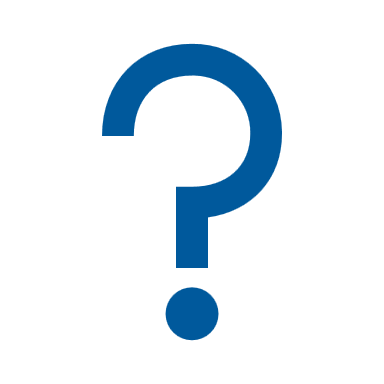 Forms 1099 and Backup Withholding
36
[Speaker Notes: Thank you for attending this session about information returns and backup withholding.]